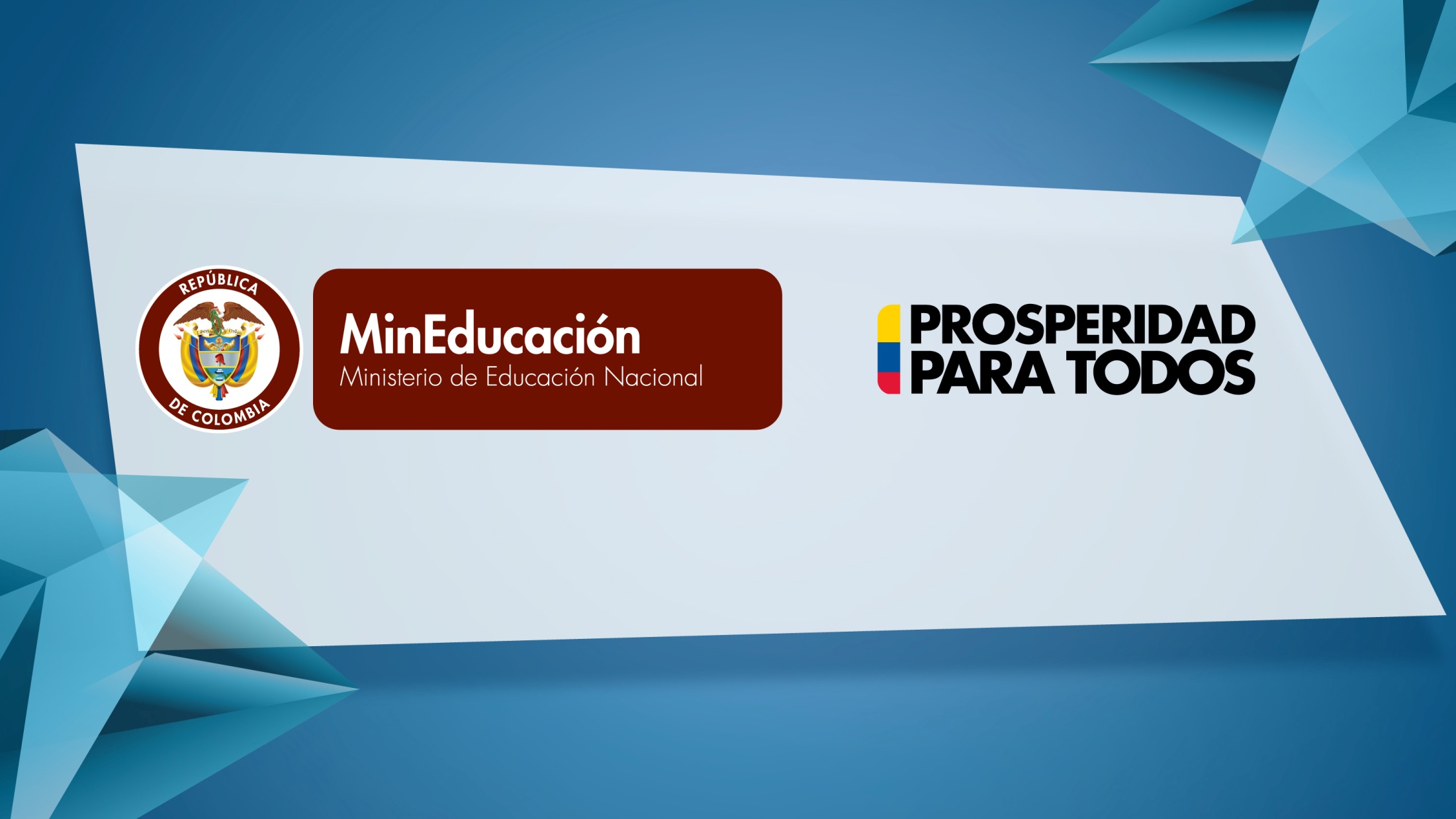 Espacio 
para titulo
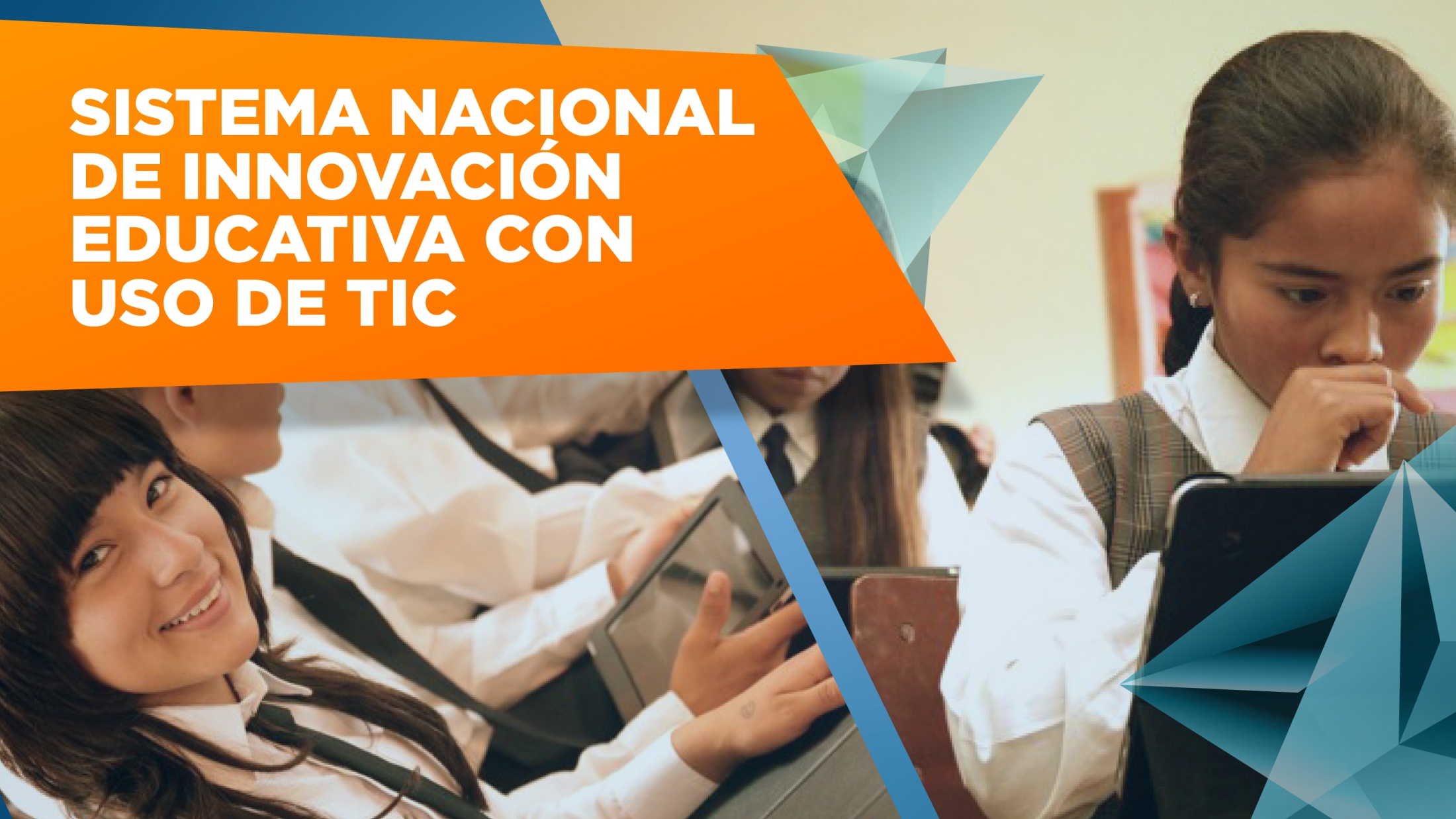 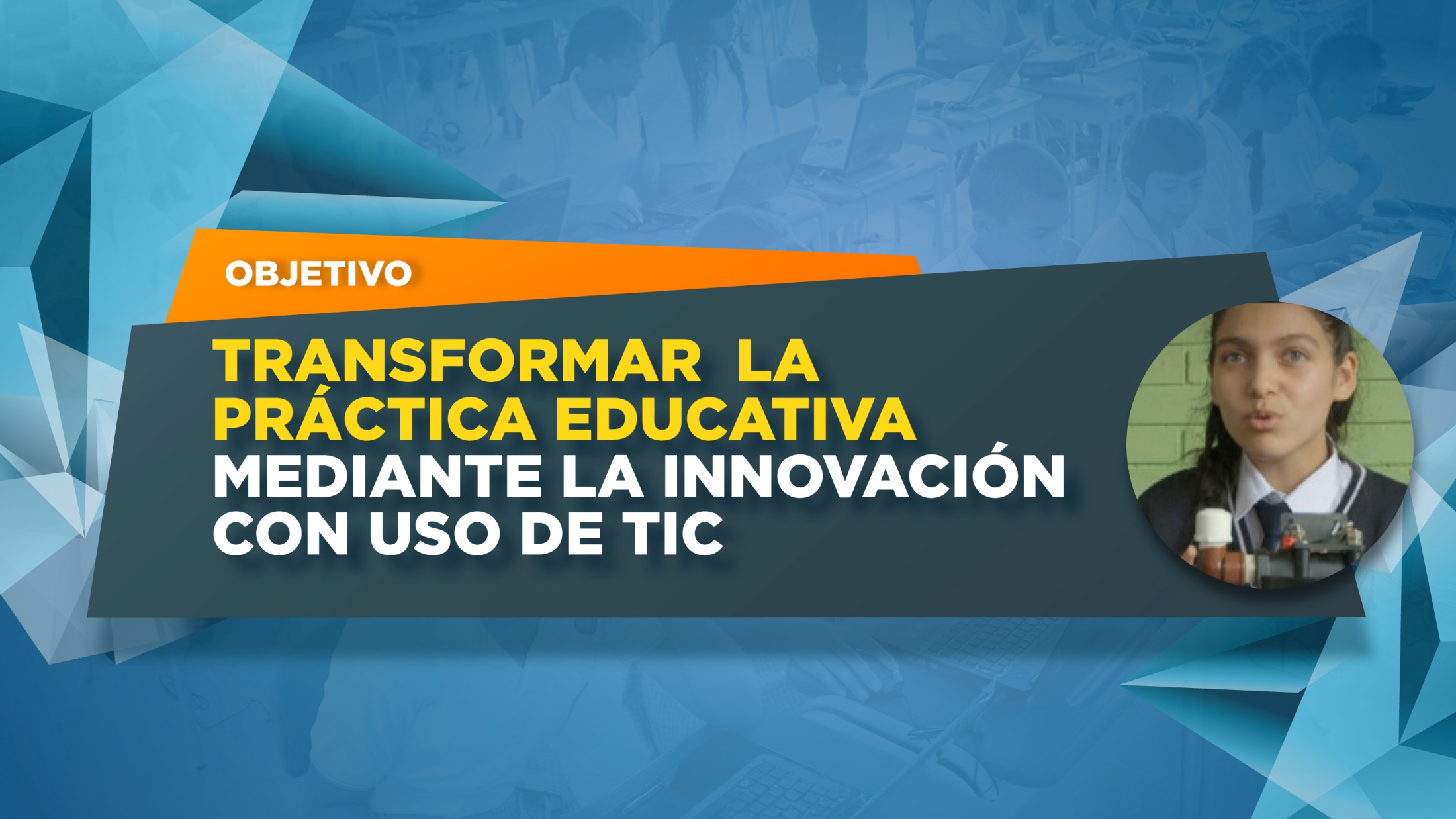 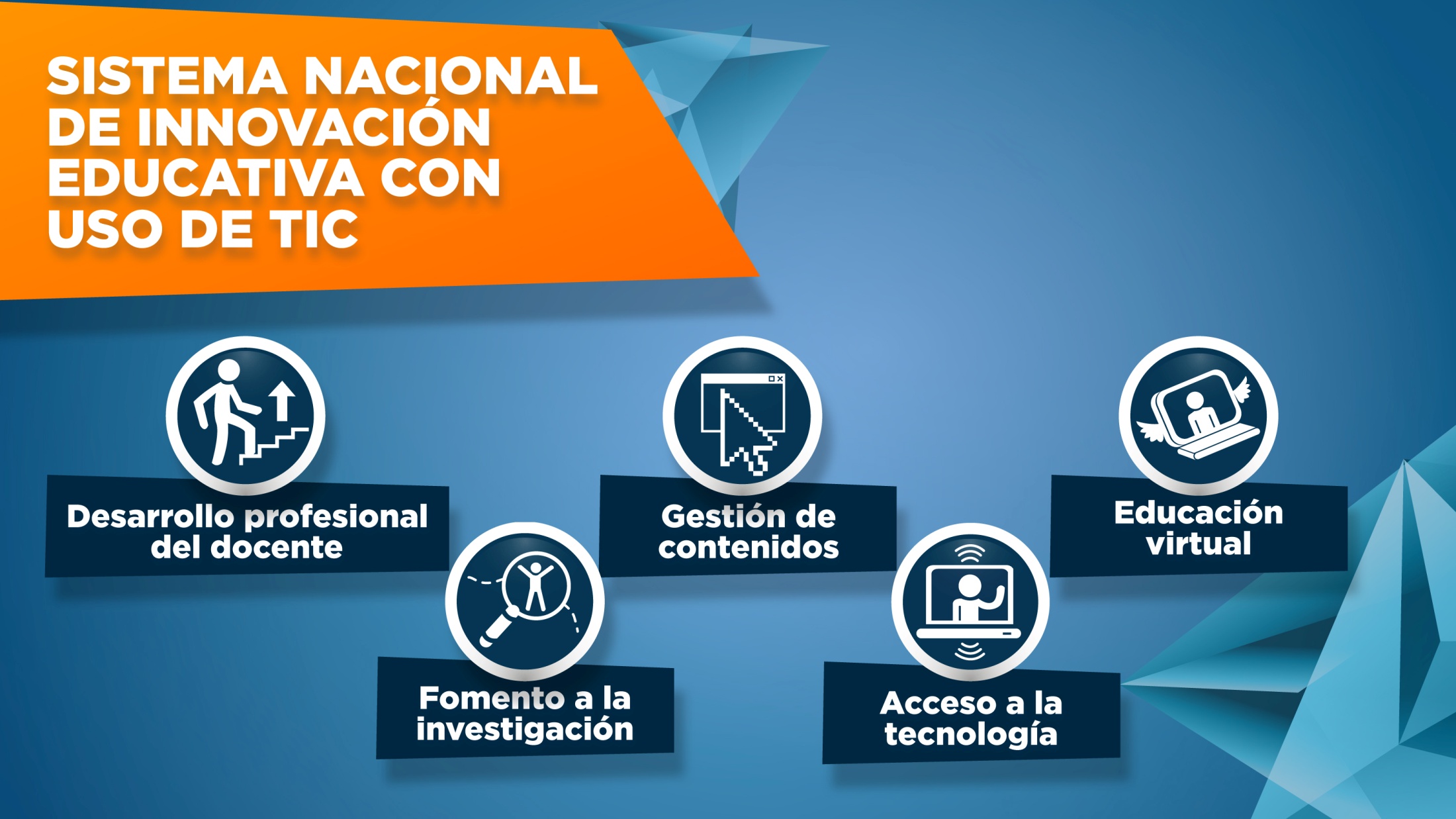 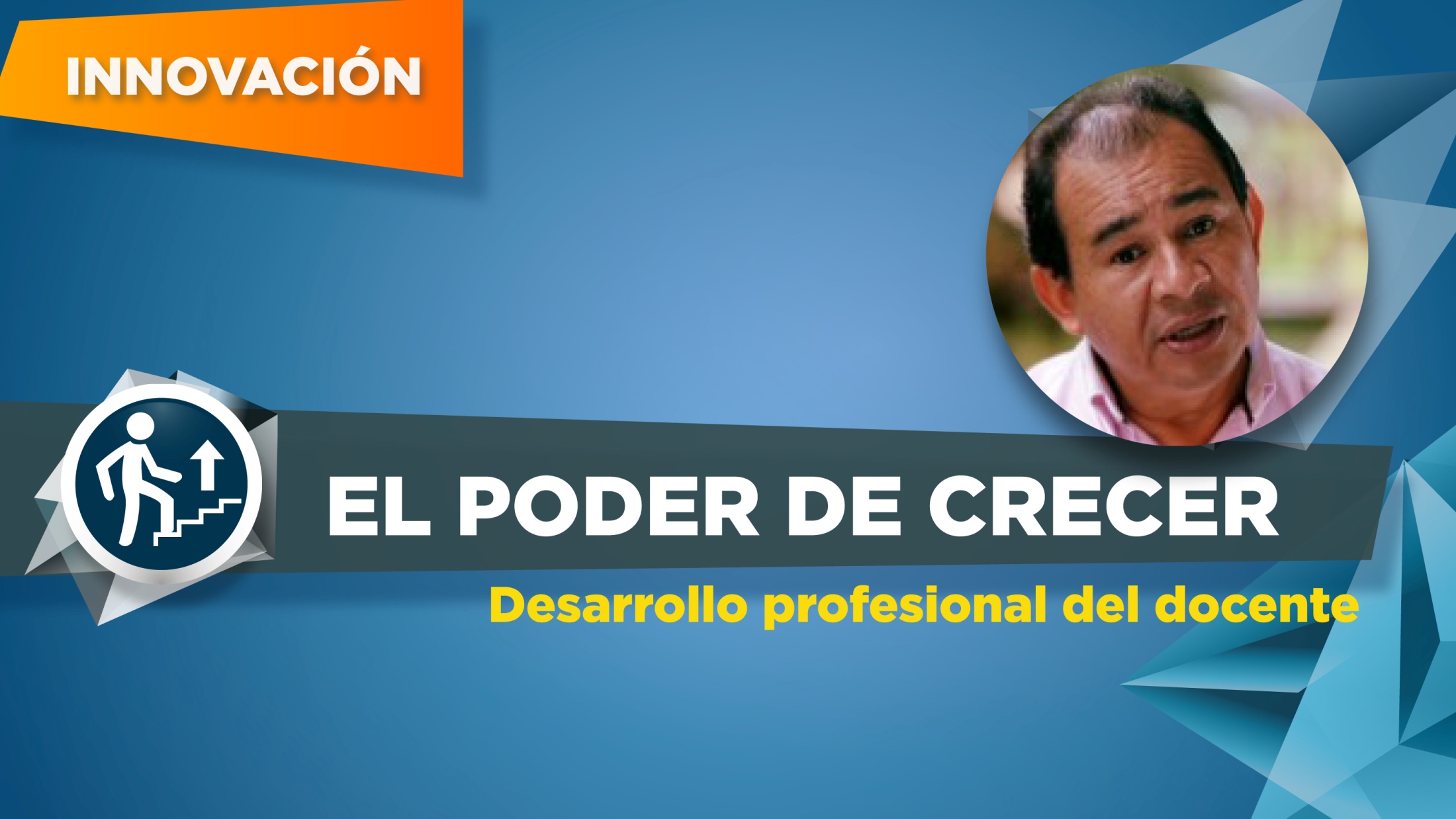 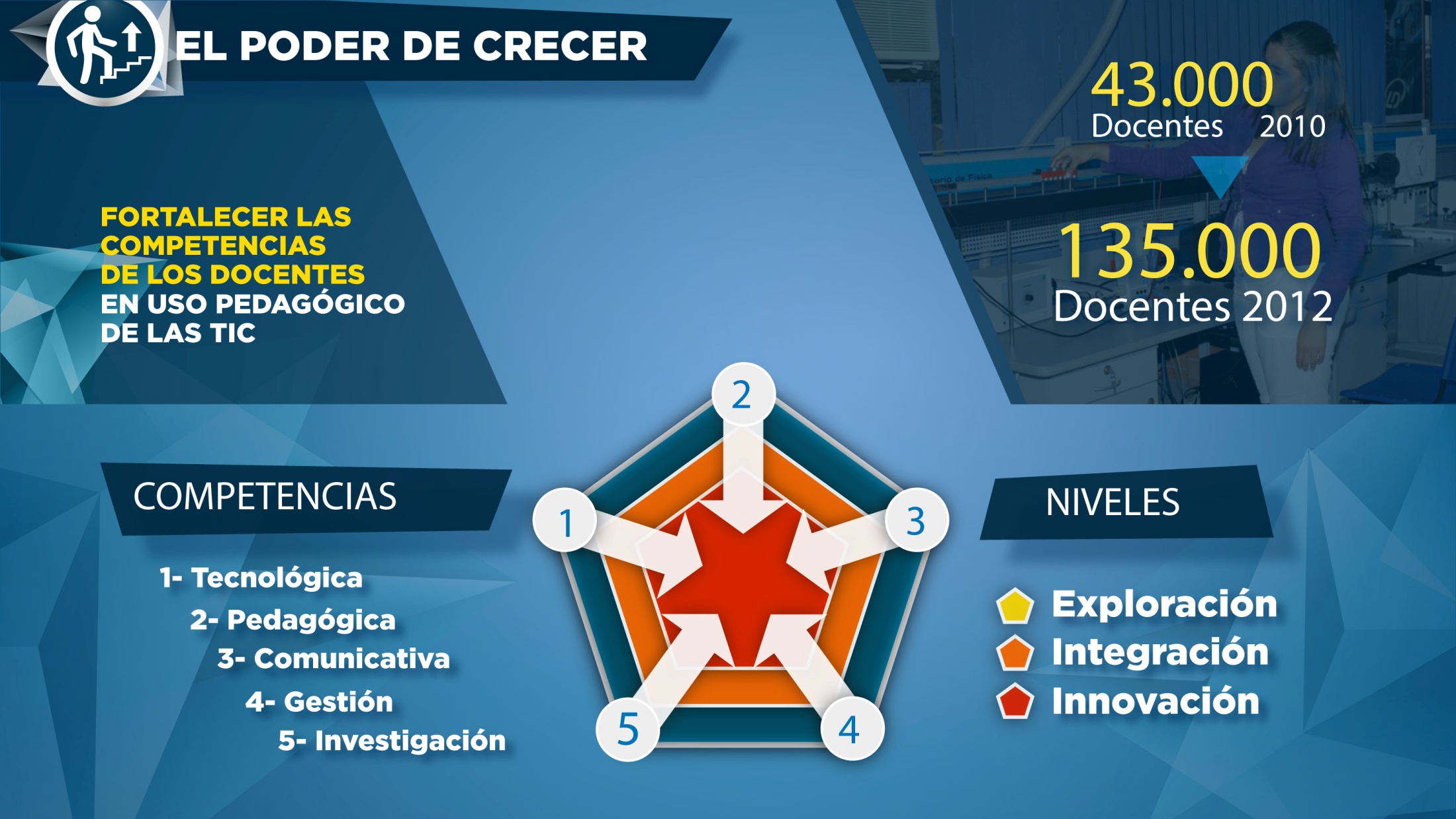 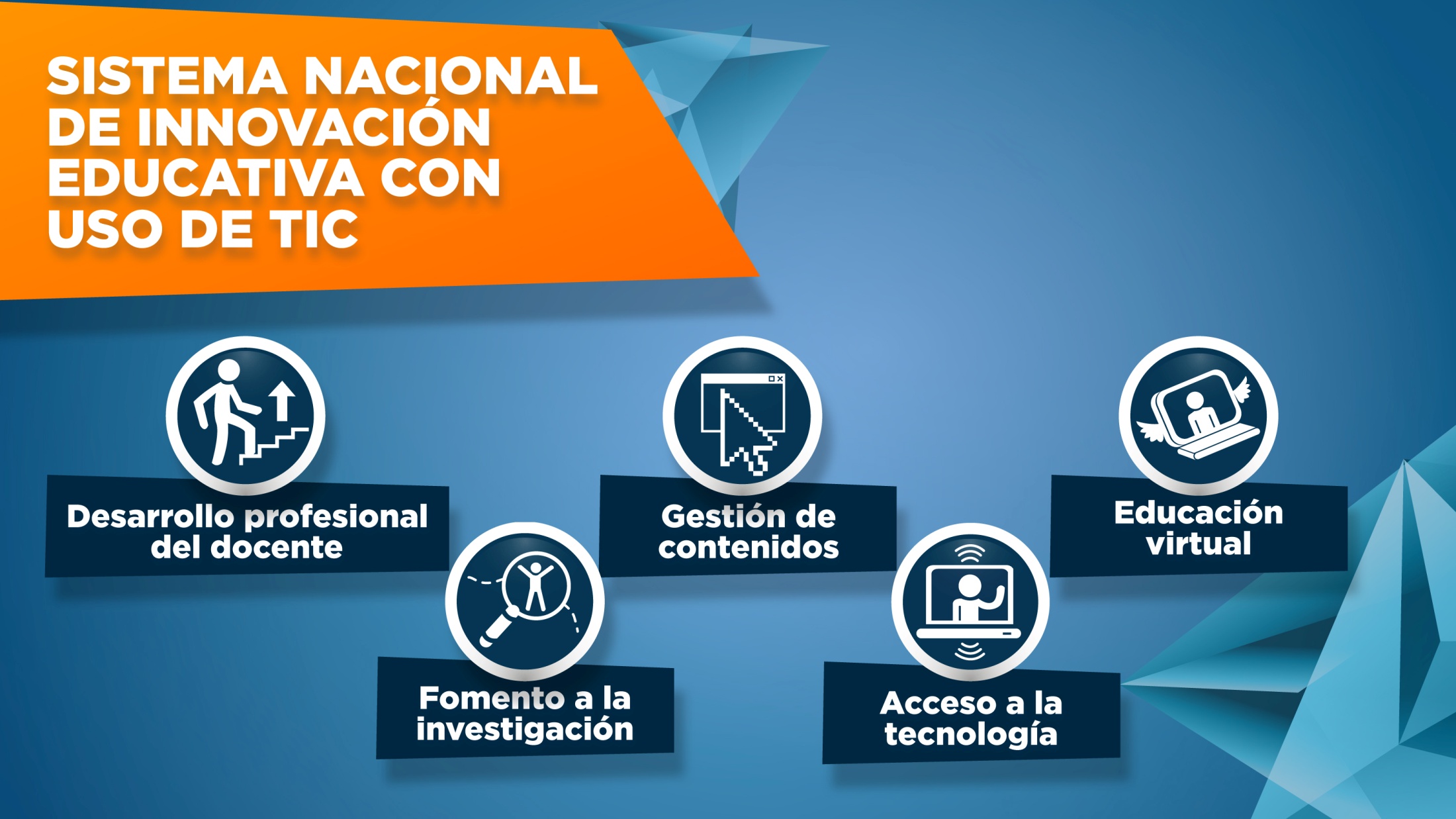 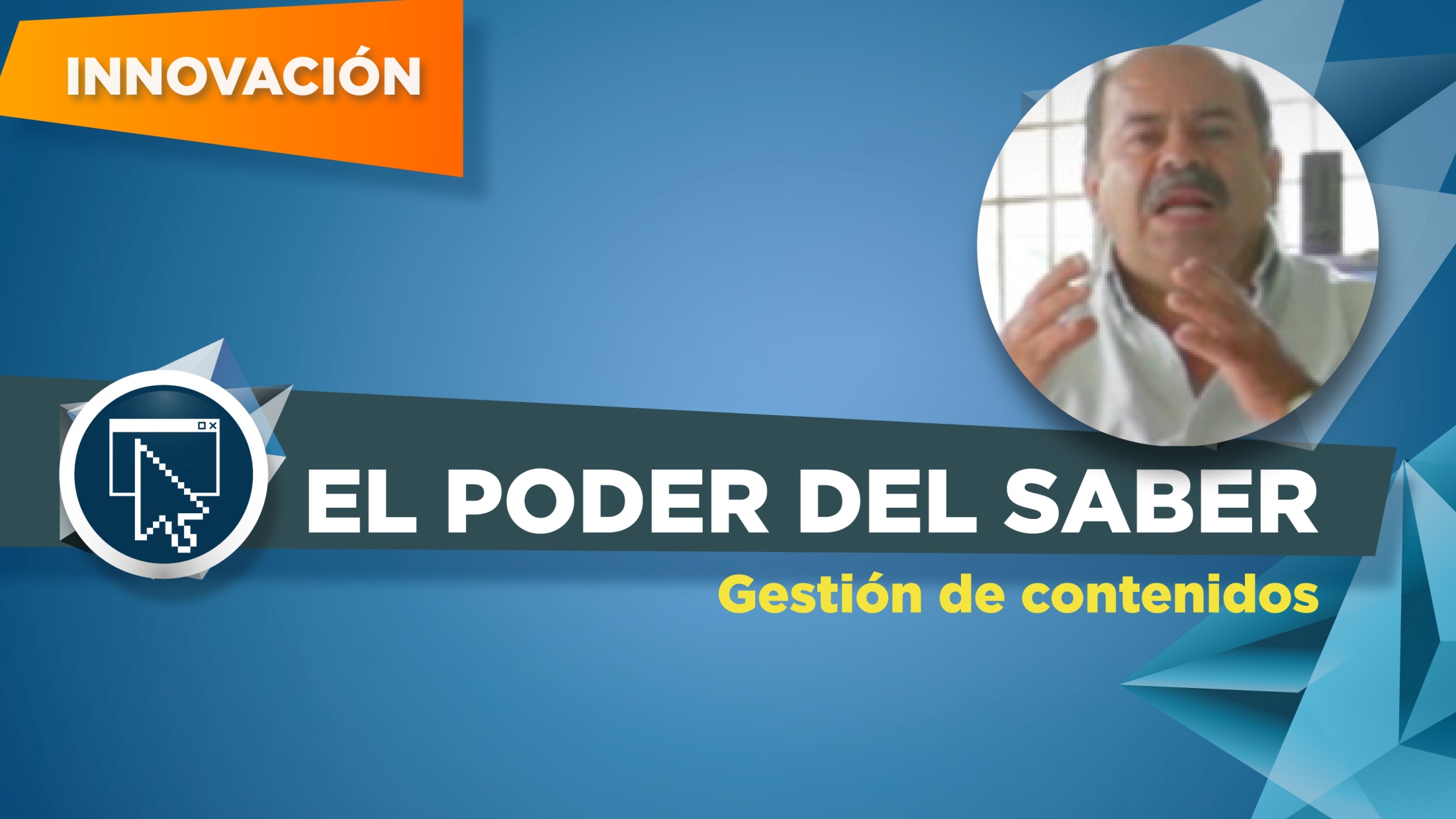 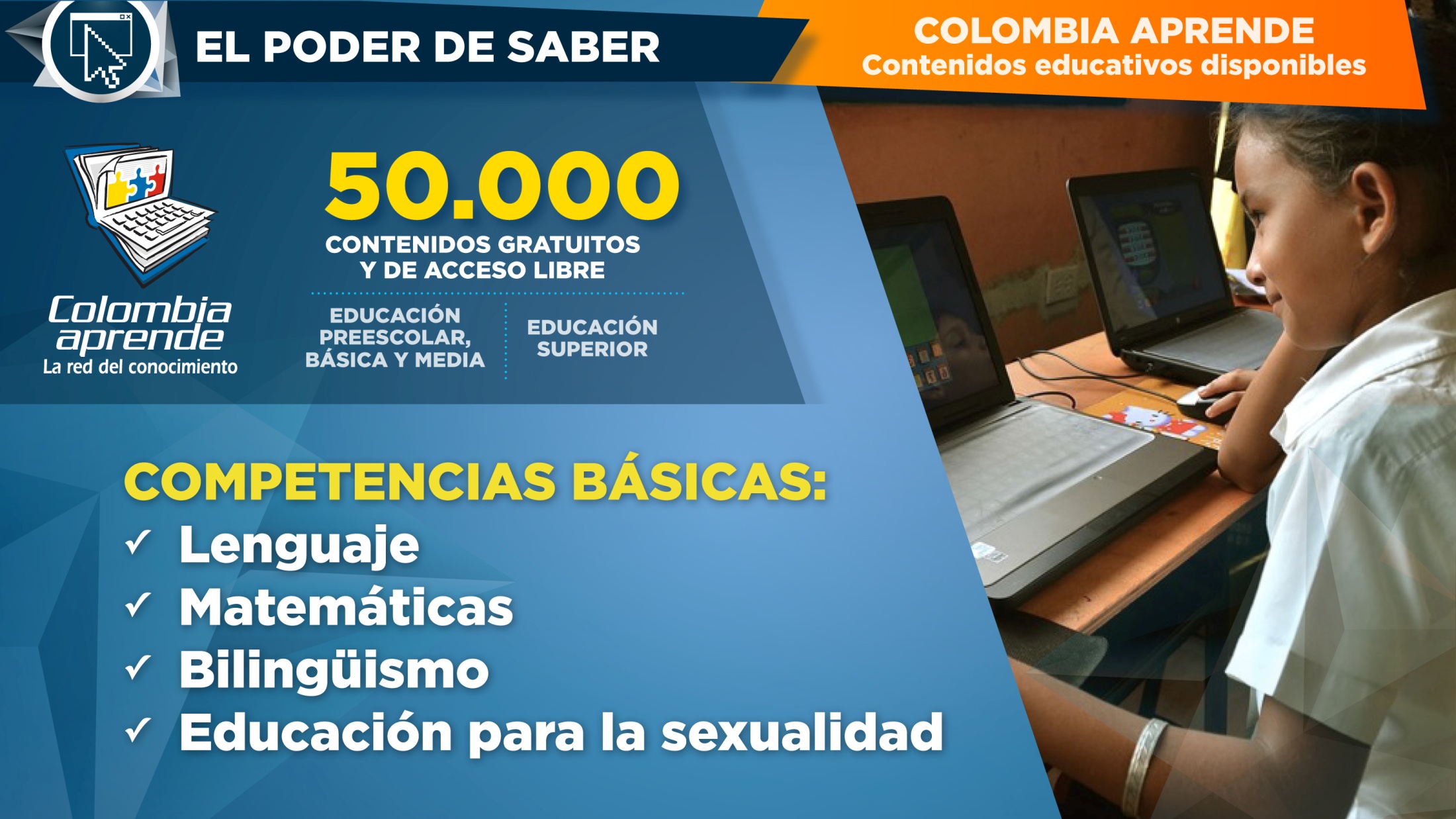 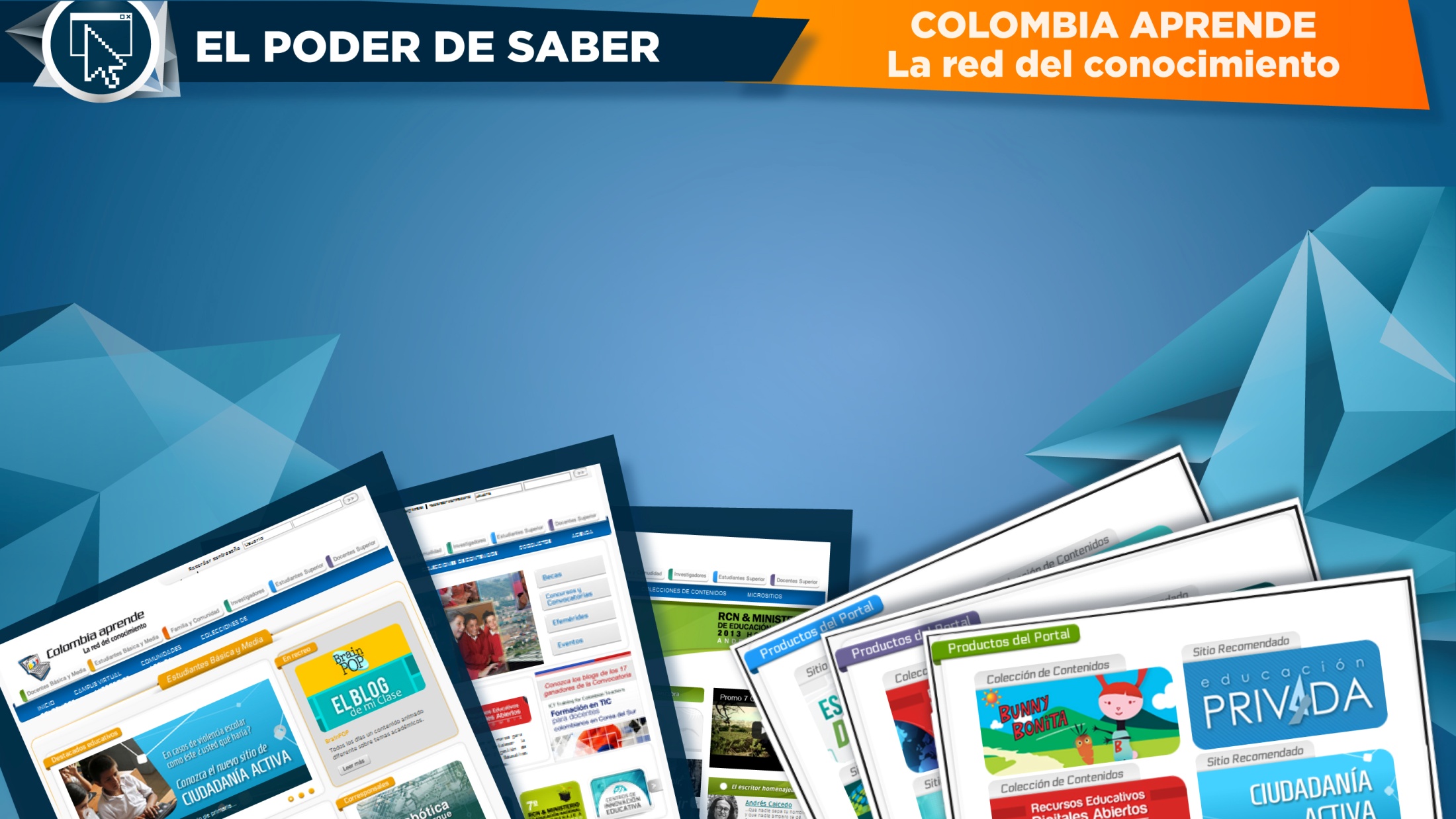 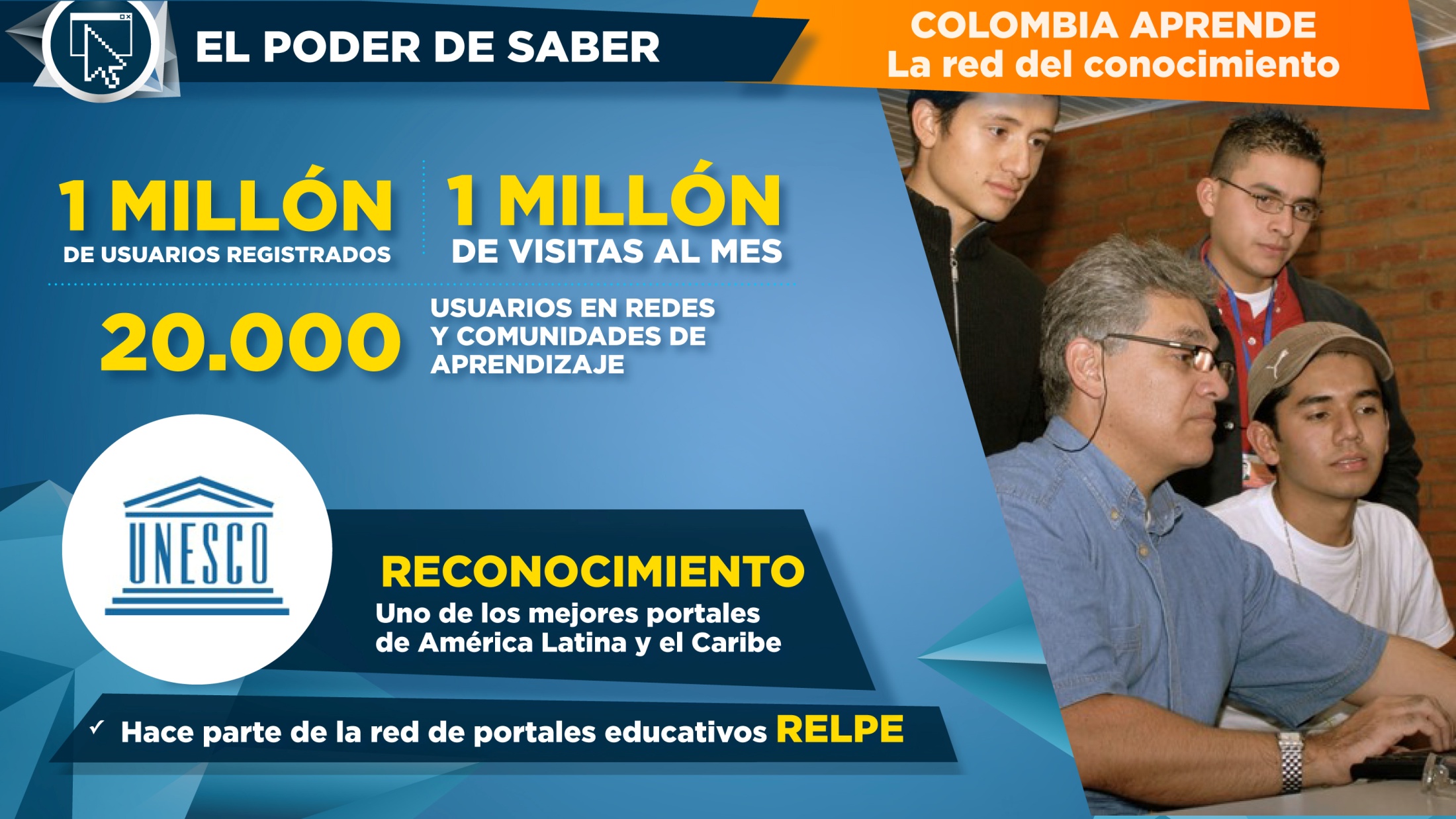 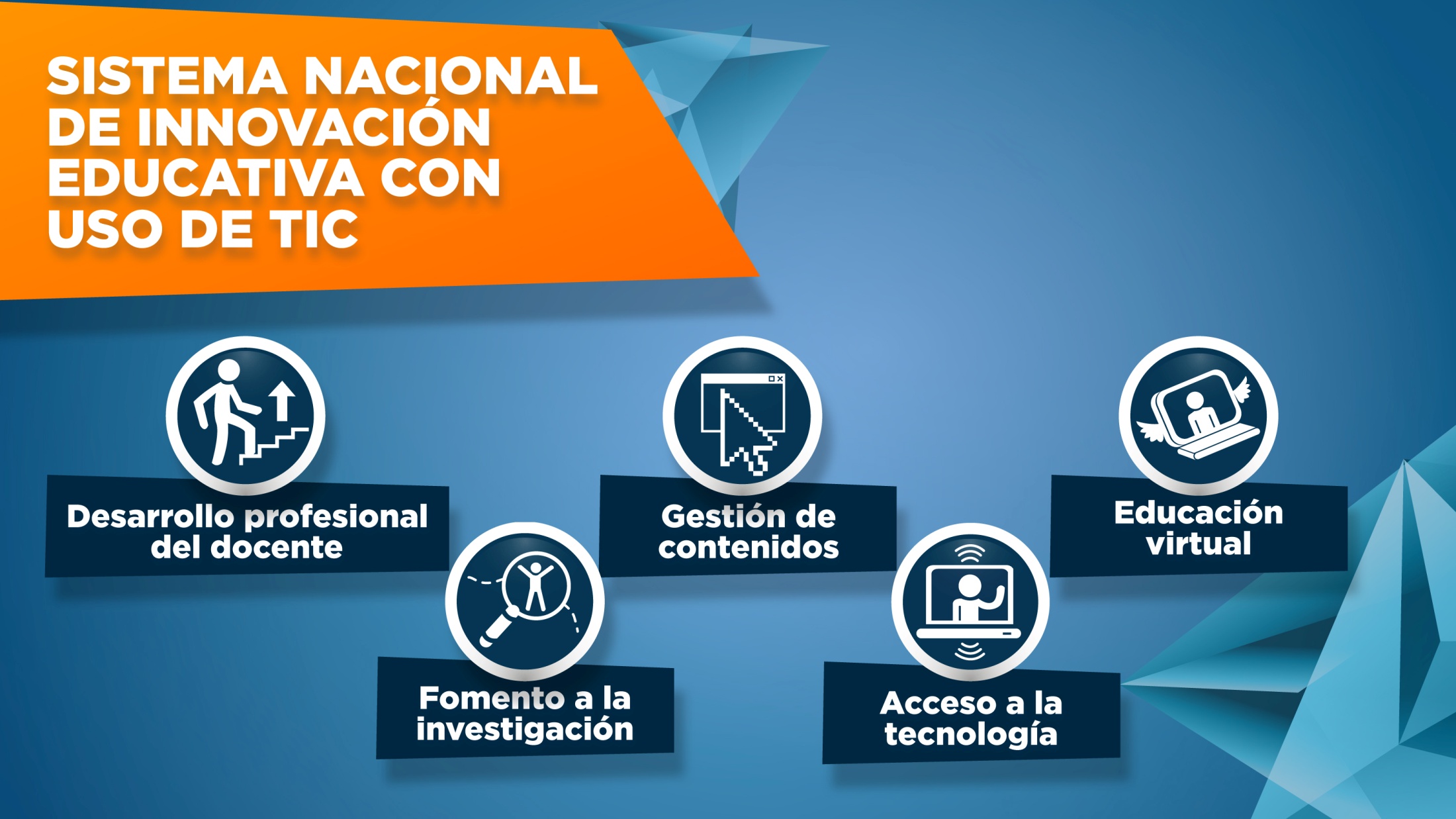 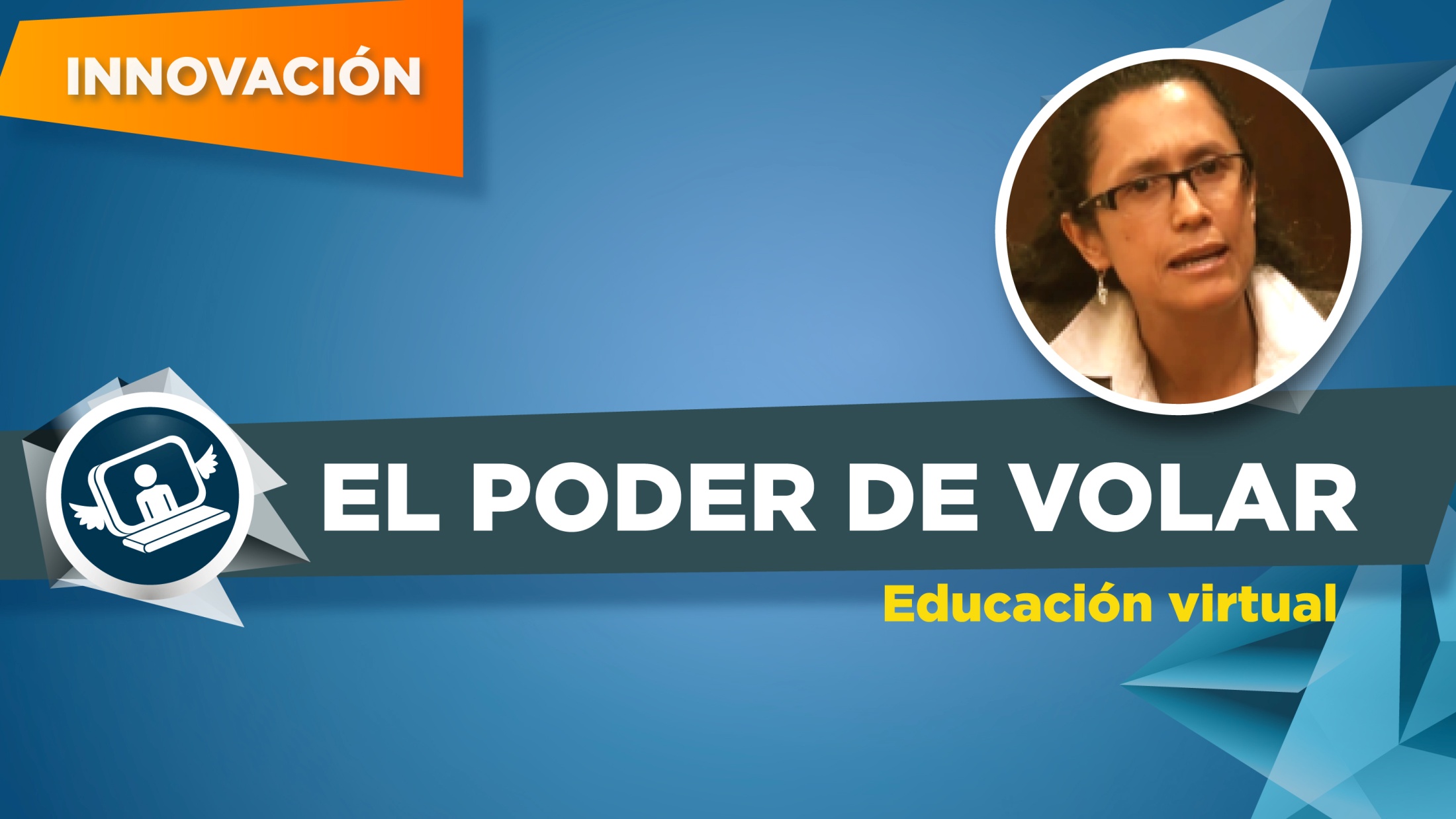 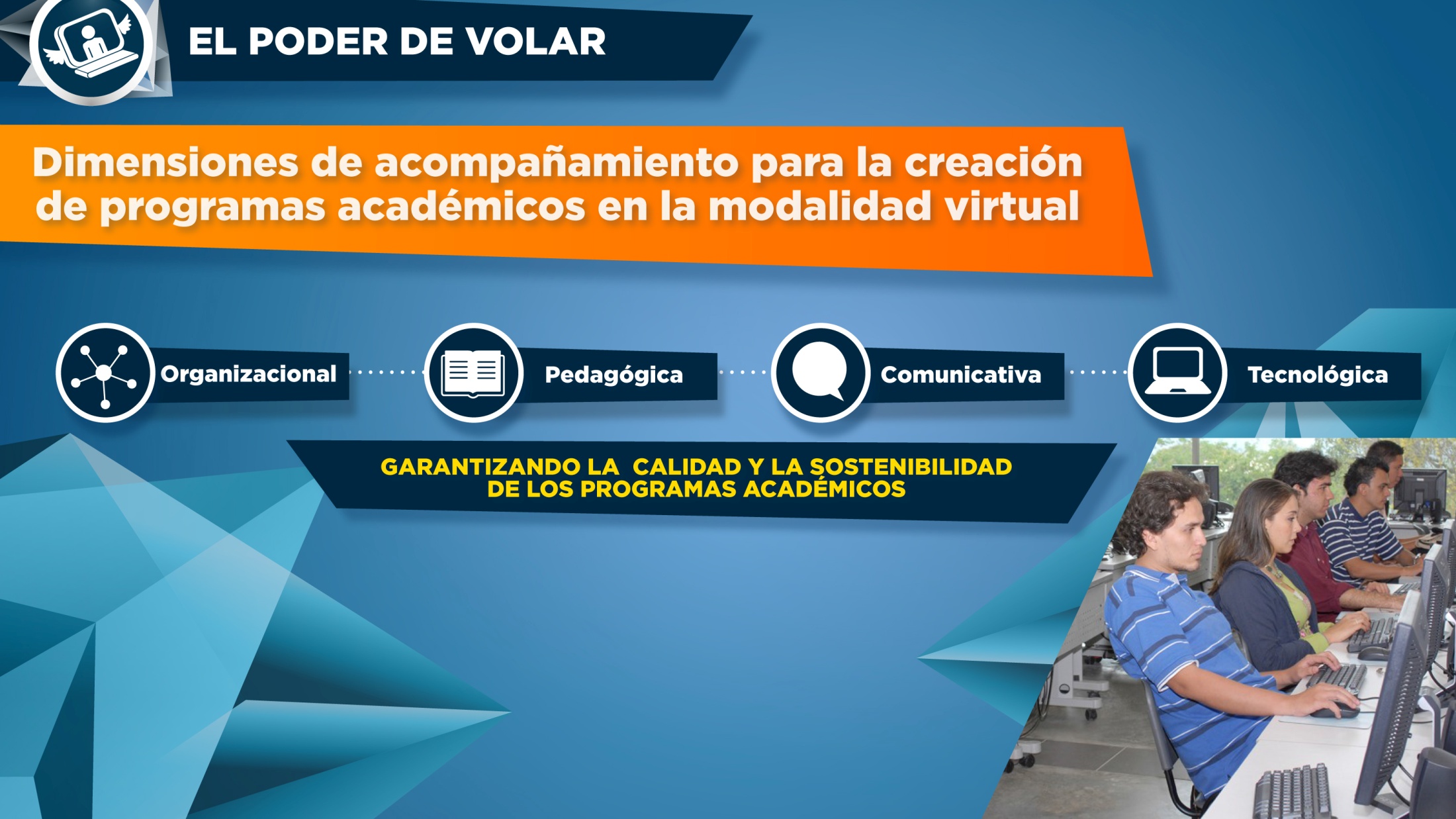 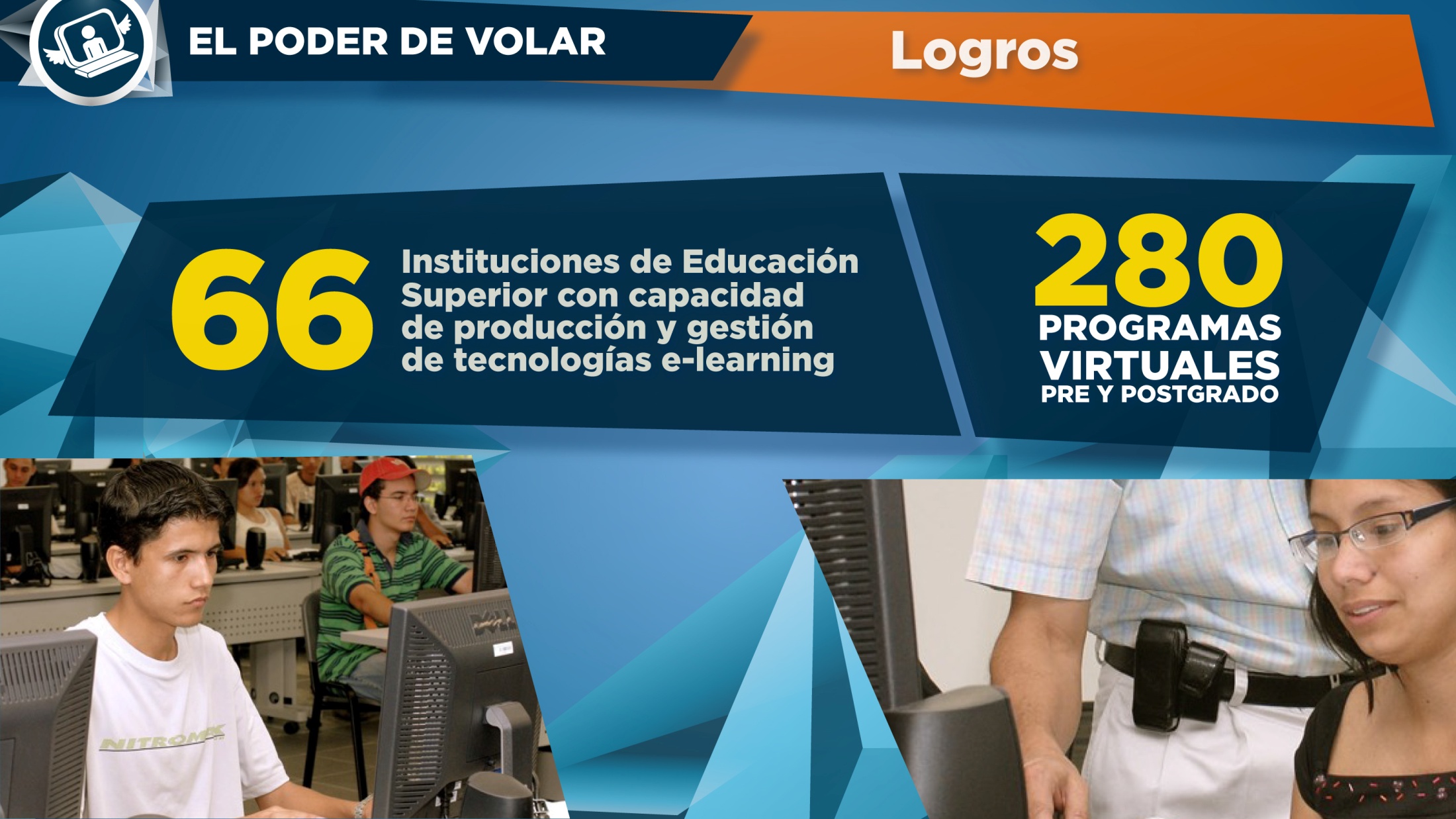 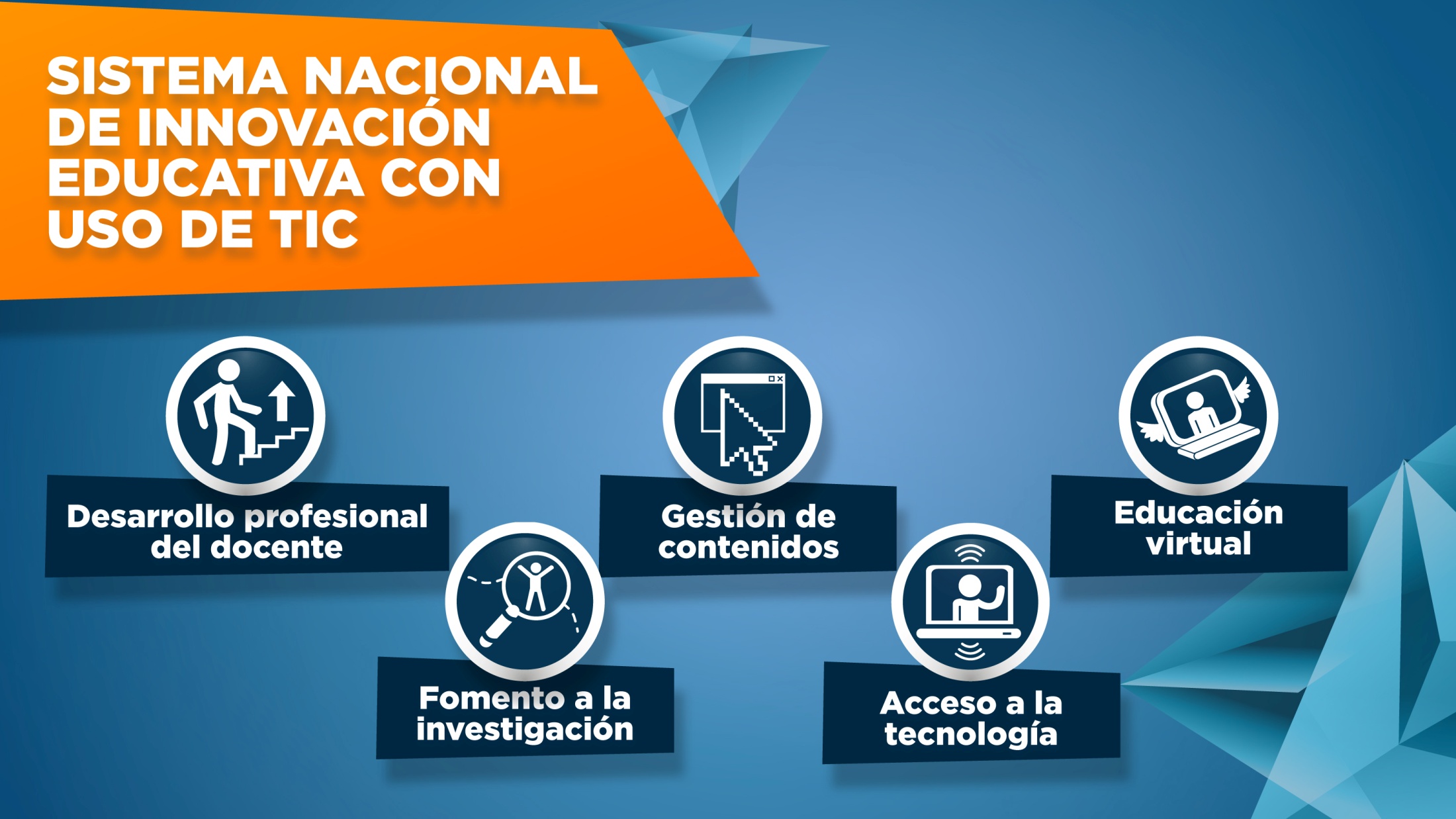 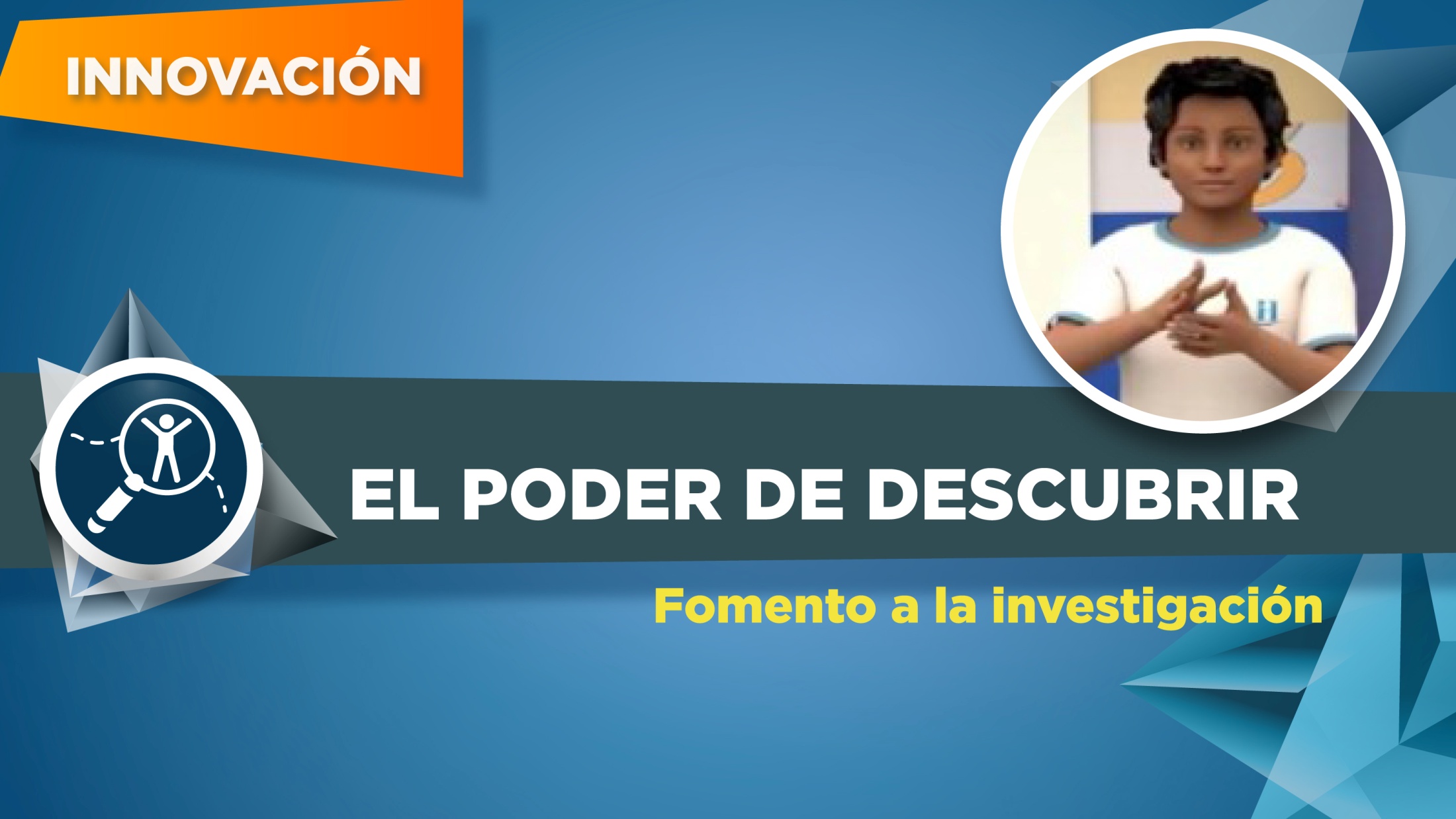 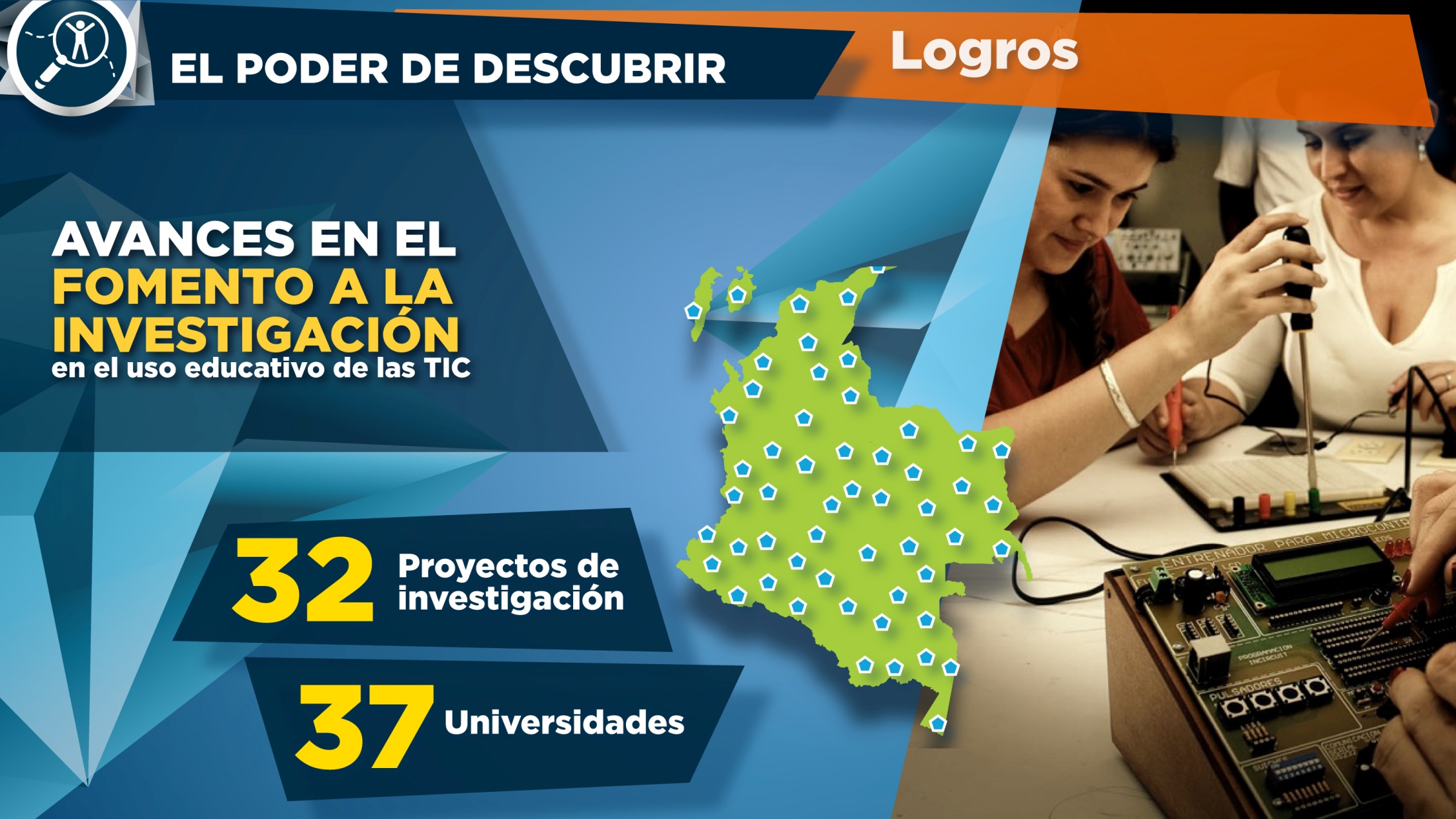 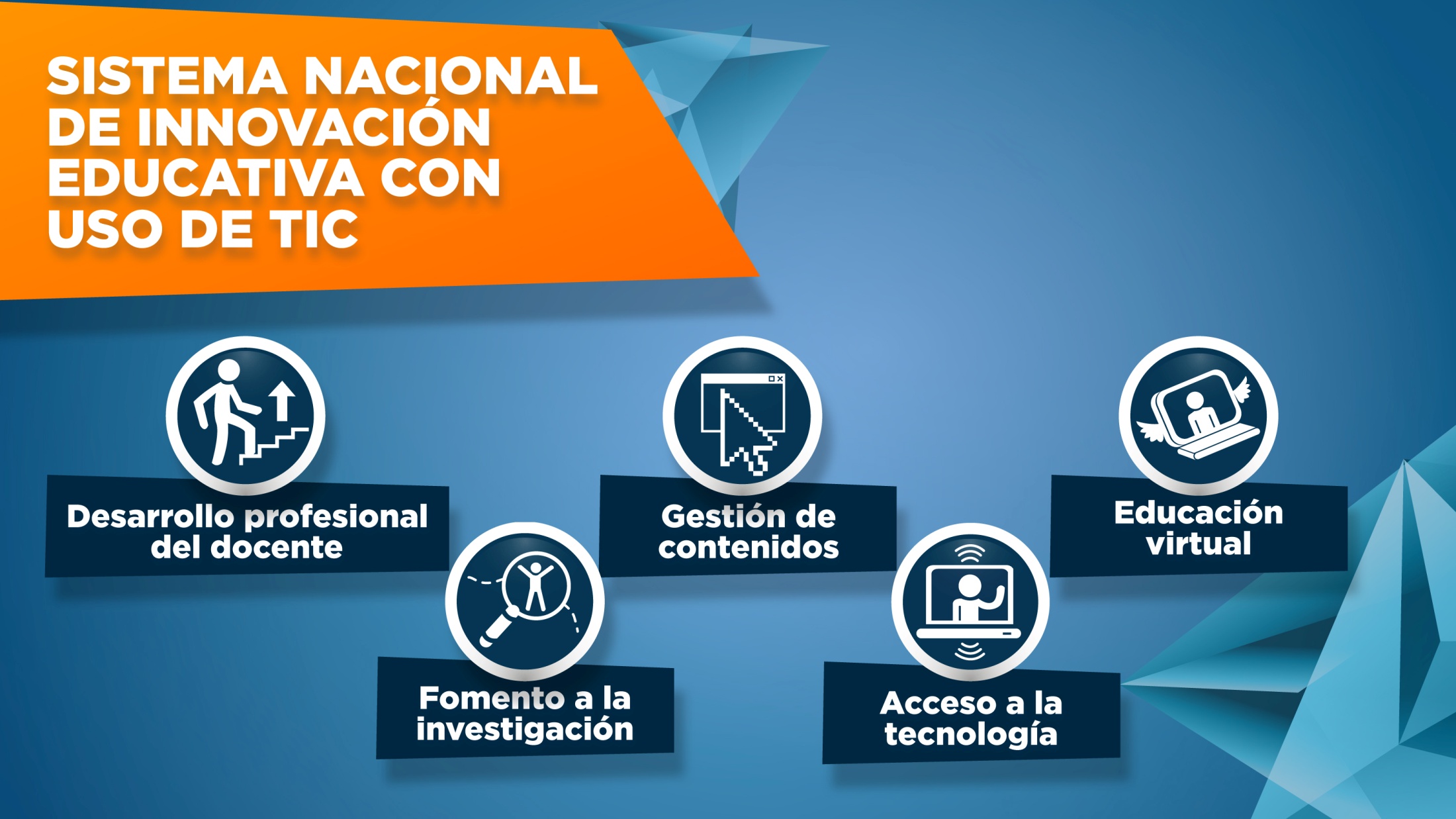 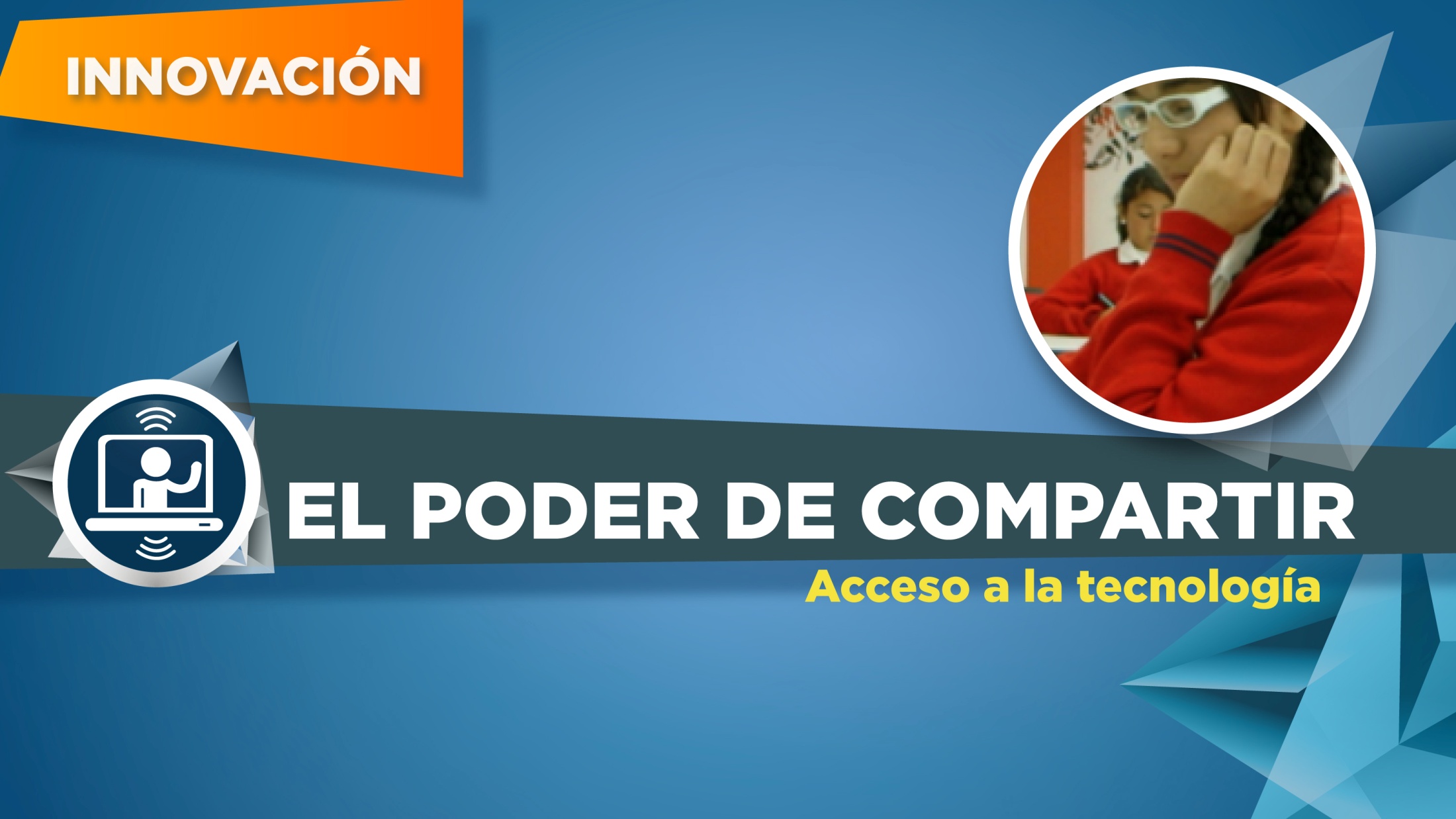 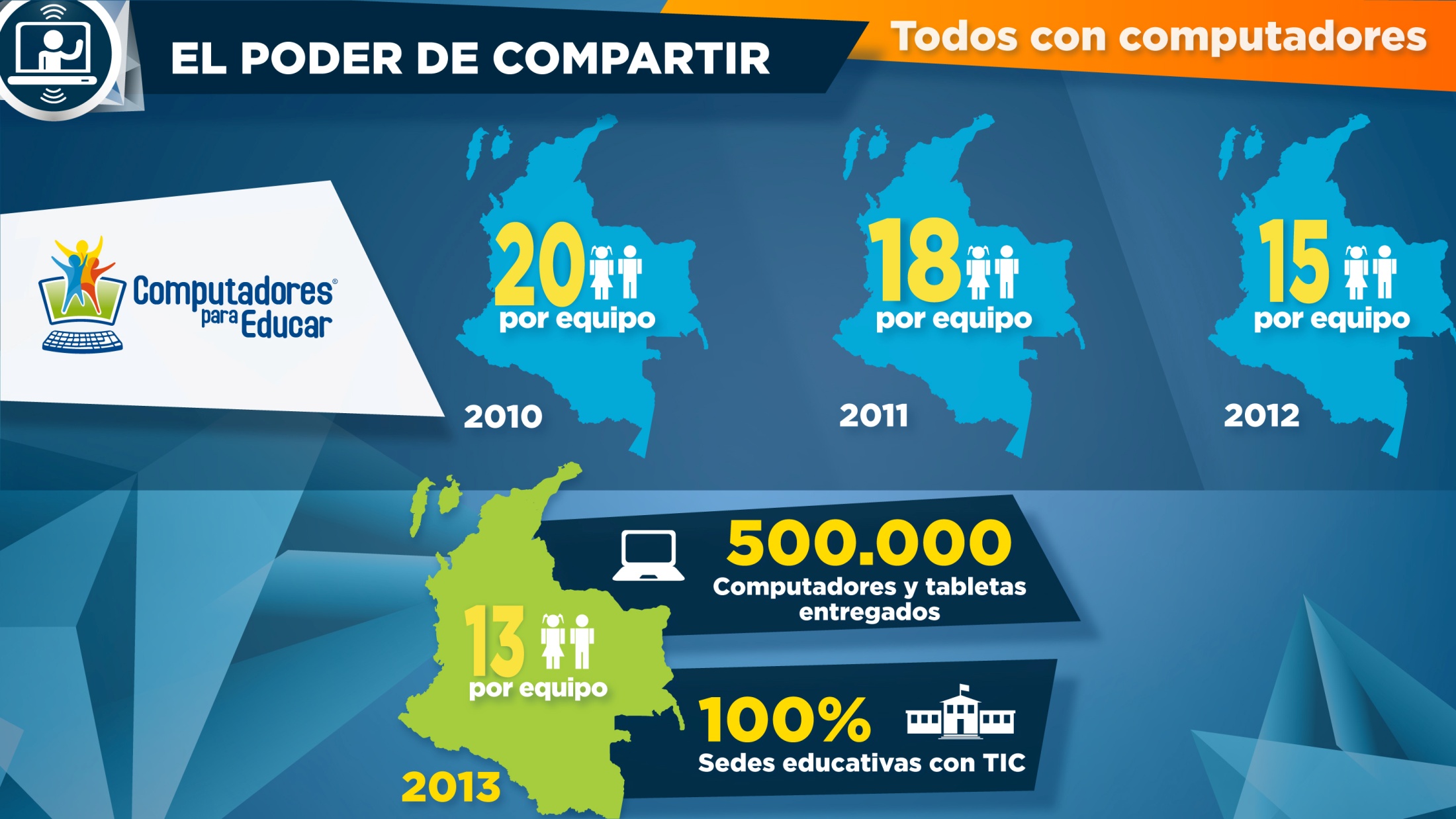 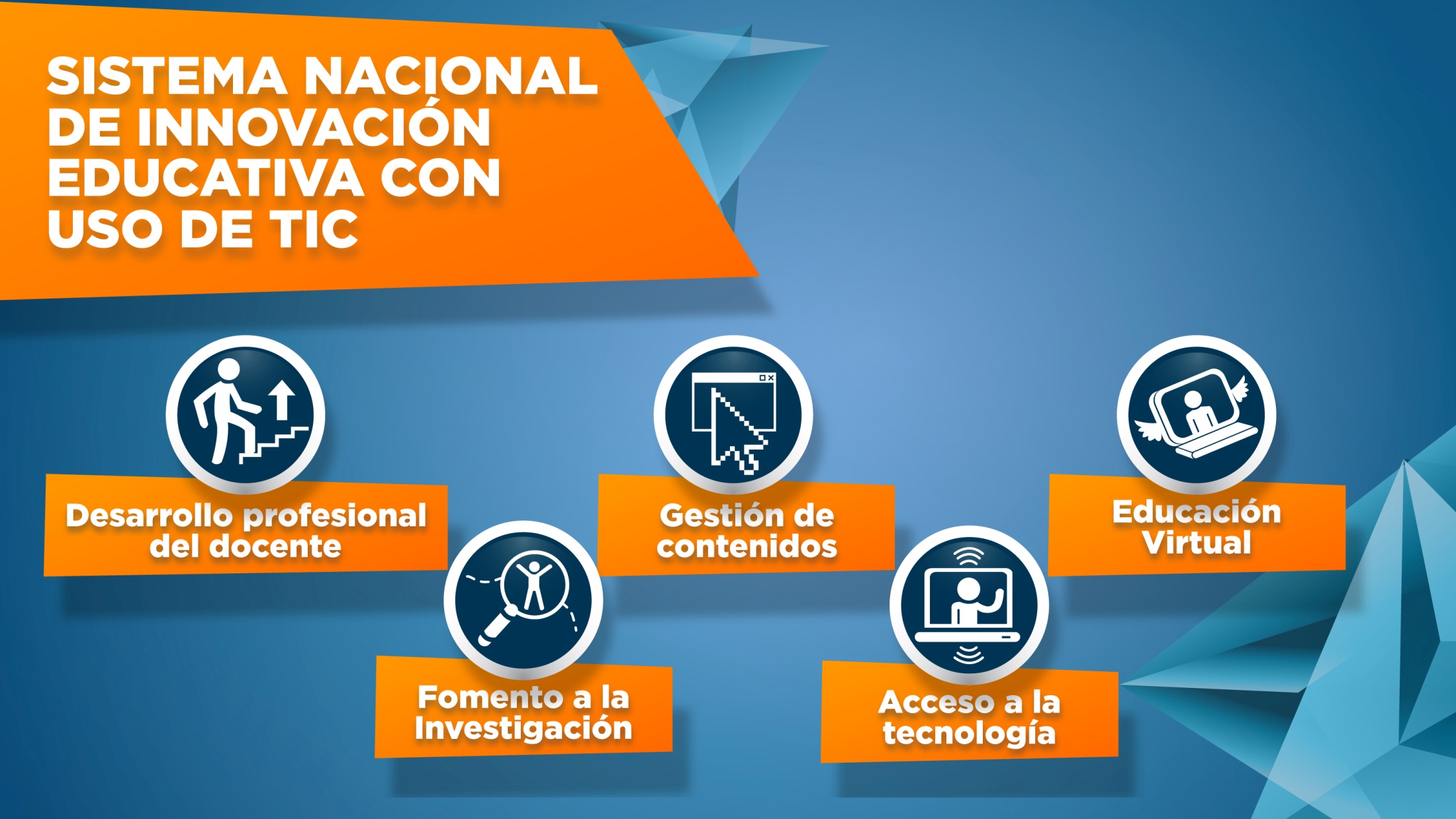 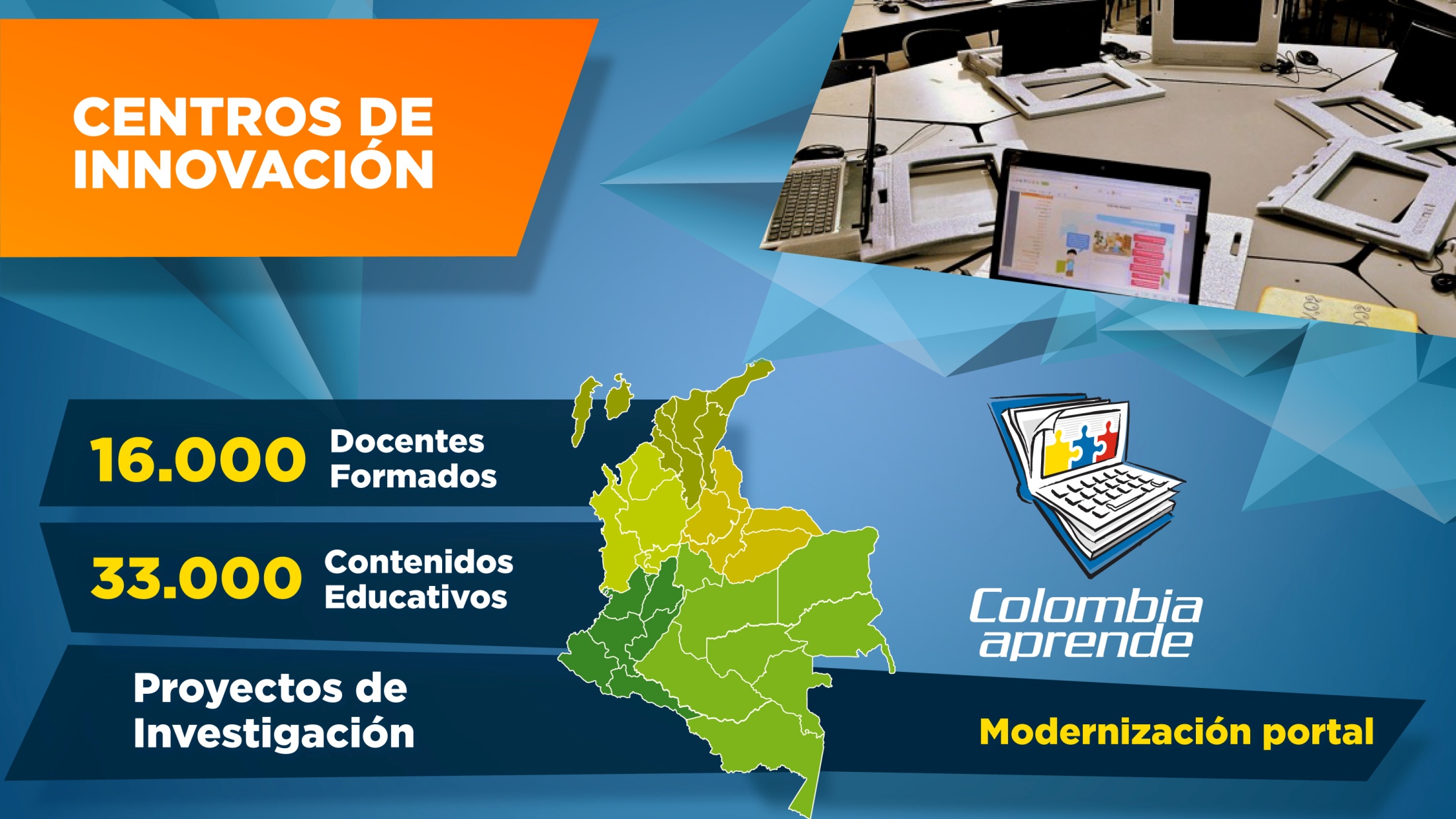 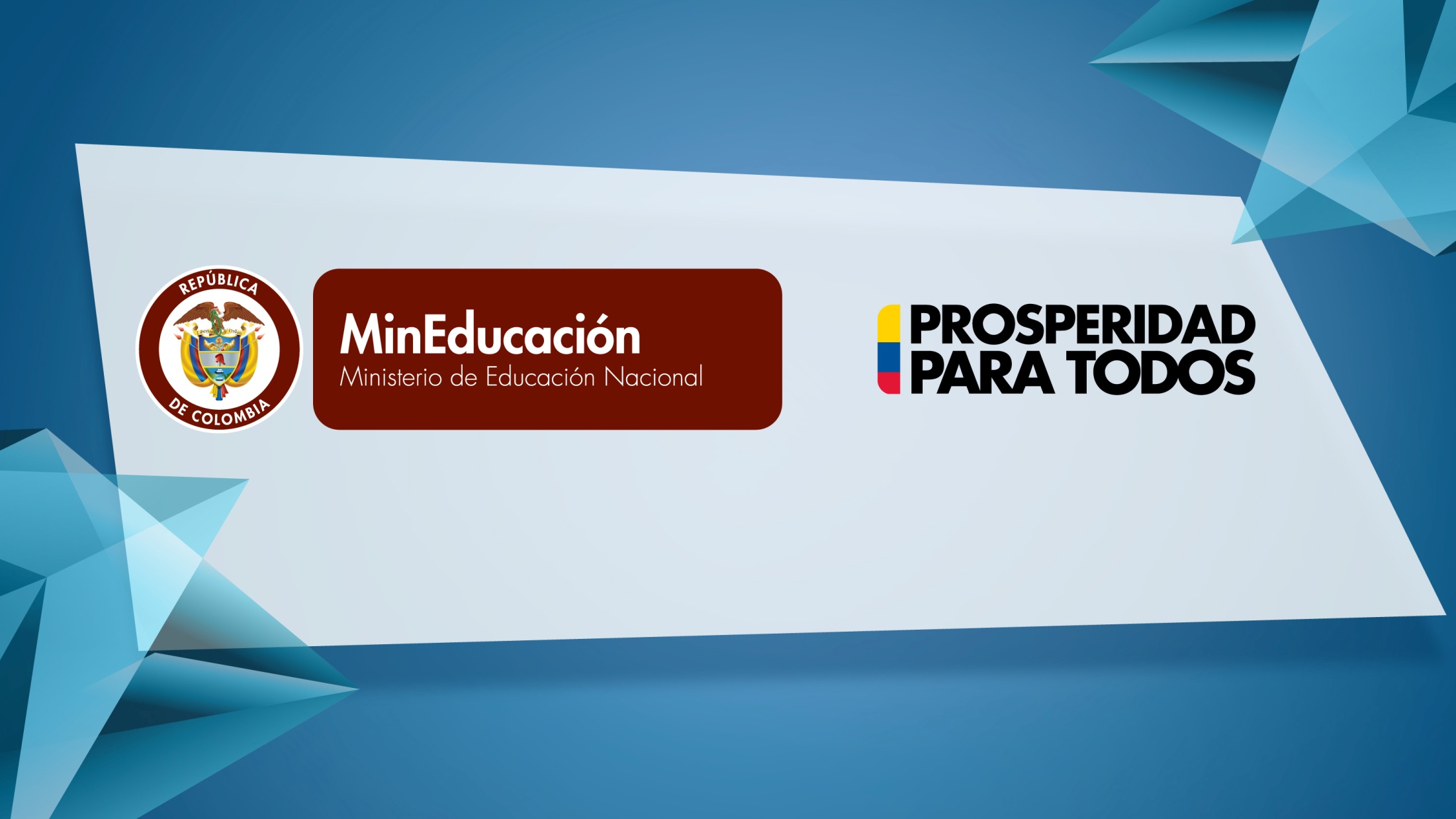